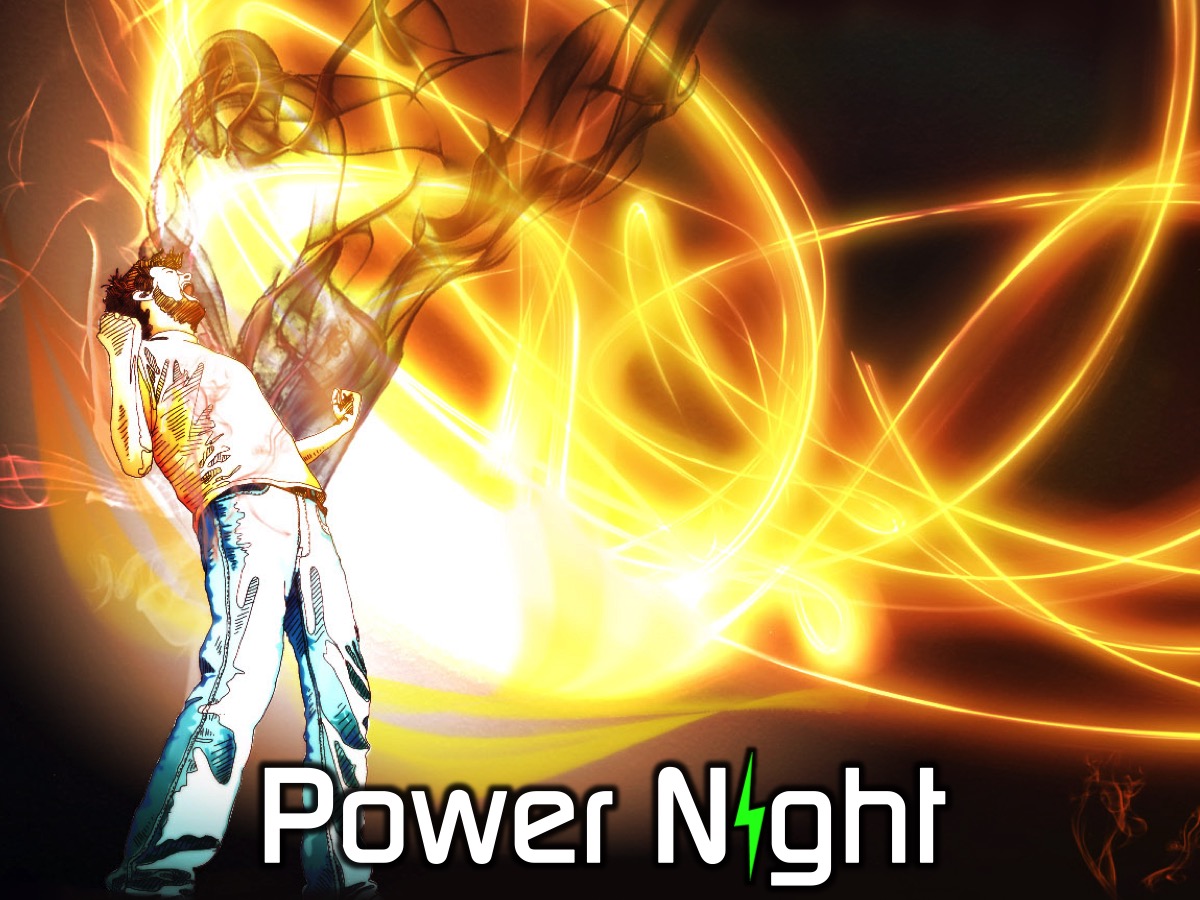 [Speaker Notes: This Friday is Power Night.]
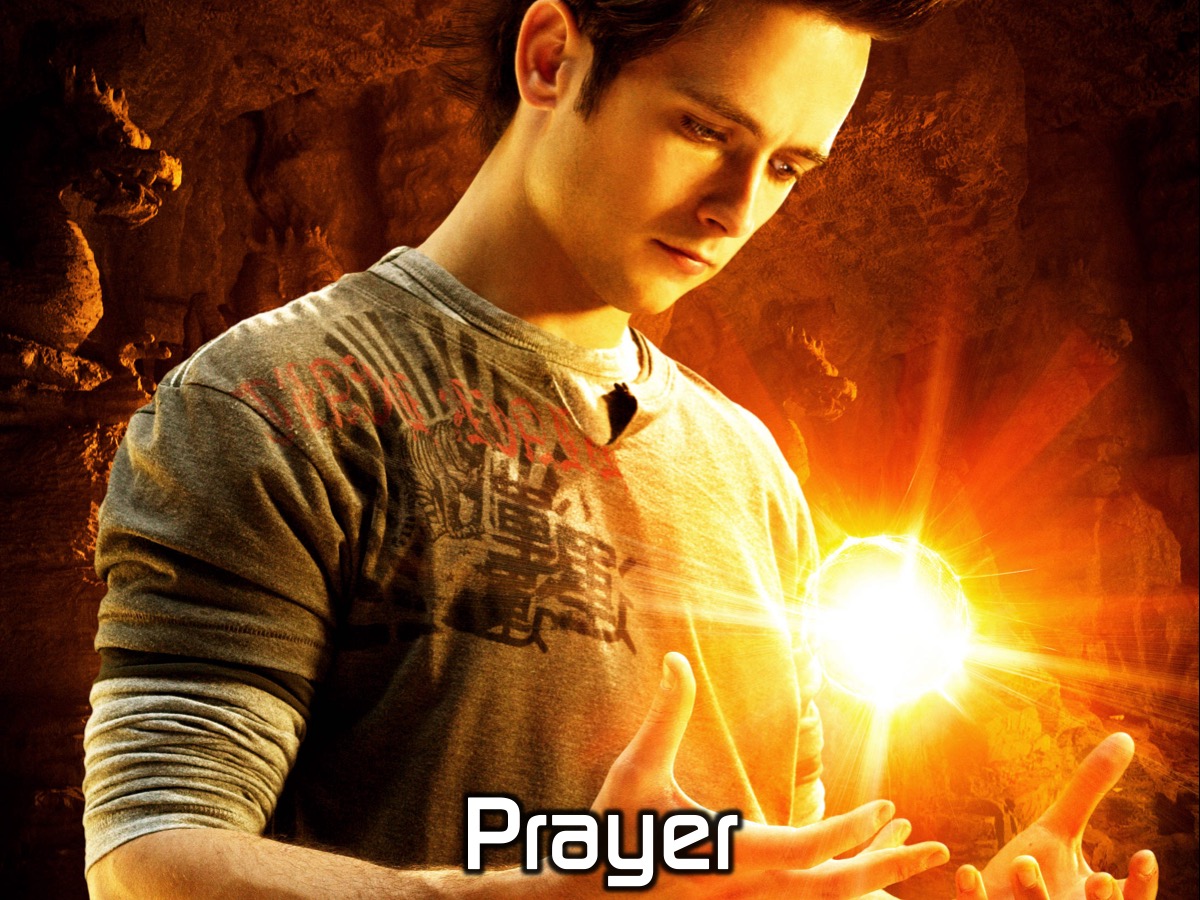 [Speaker Notes: Let’s open our meeting in prayer.]
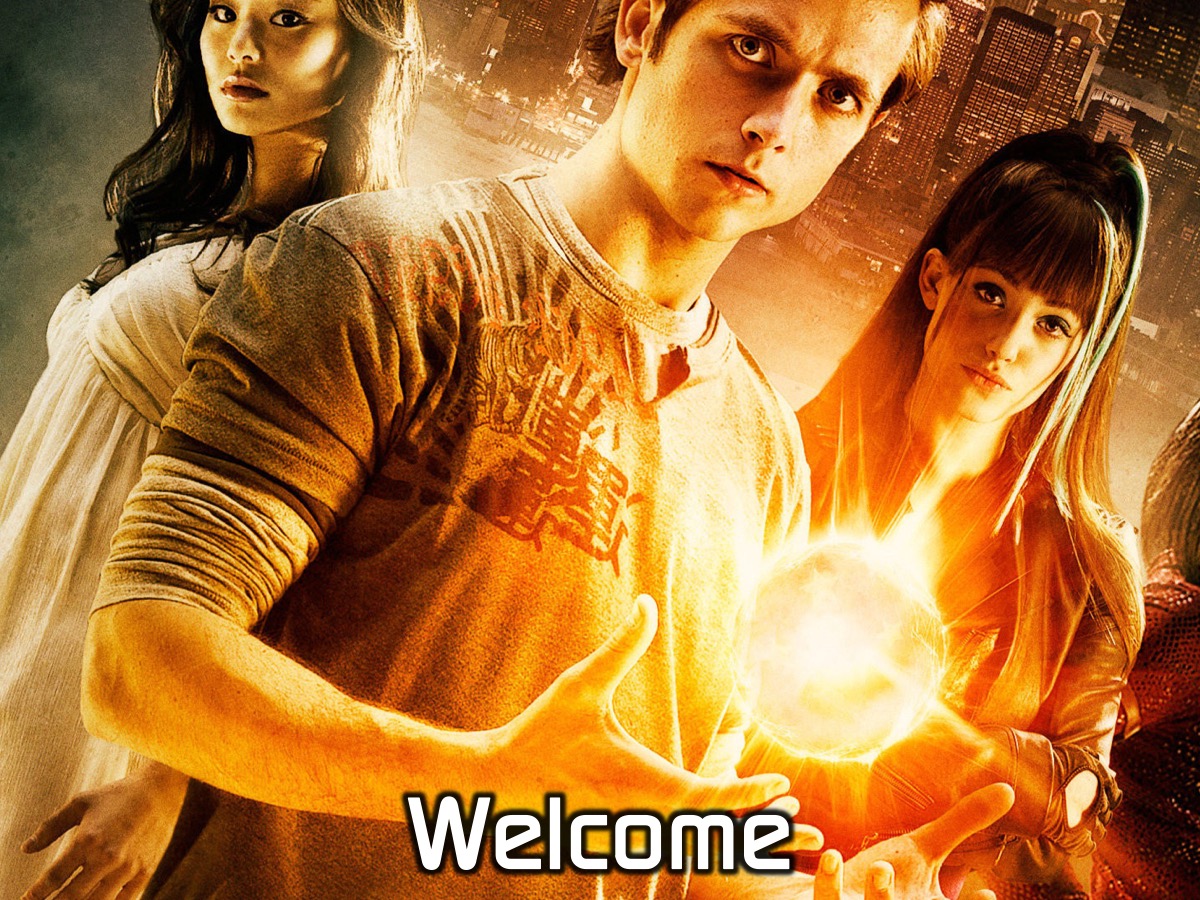 [Speaker Notes: Welcome to newcomers and regulars.]
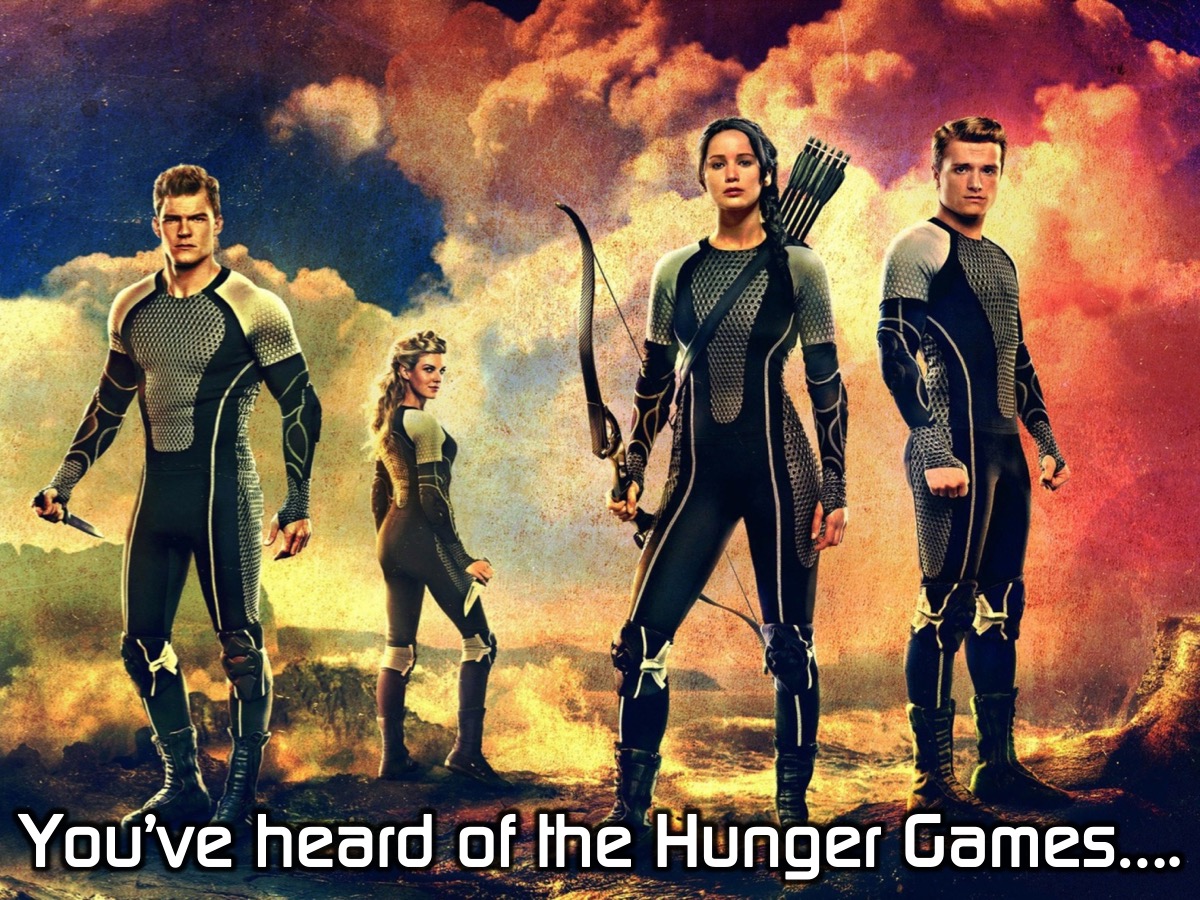 [Speaker Notes: You’ve heard of the Hunger Games…]
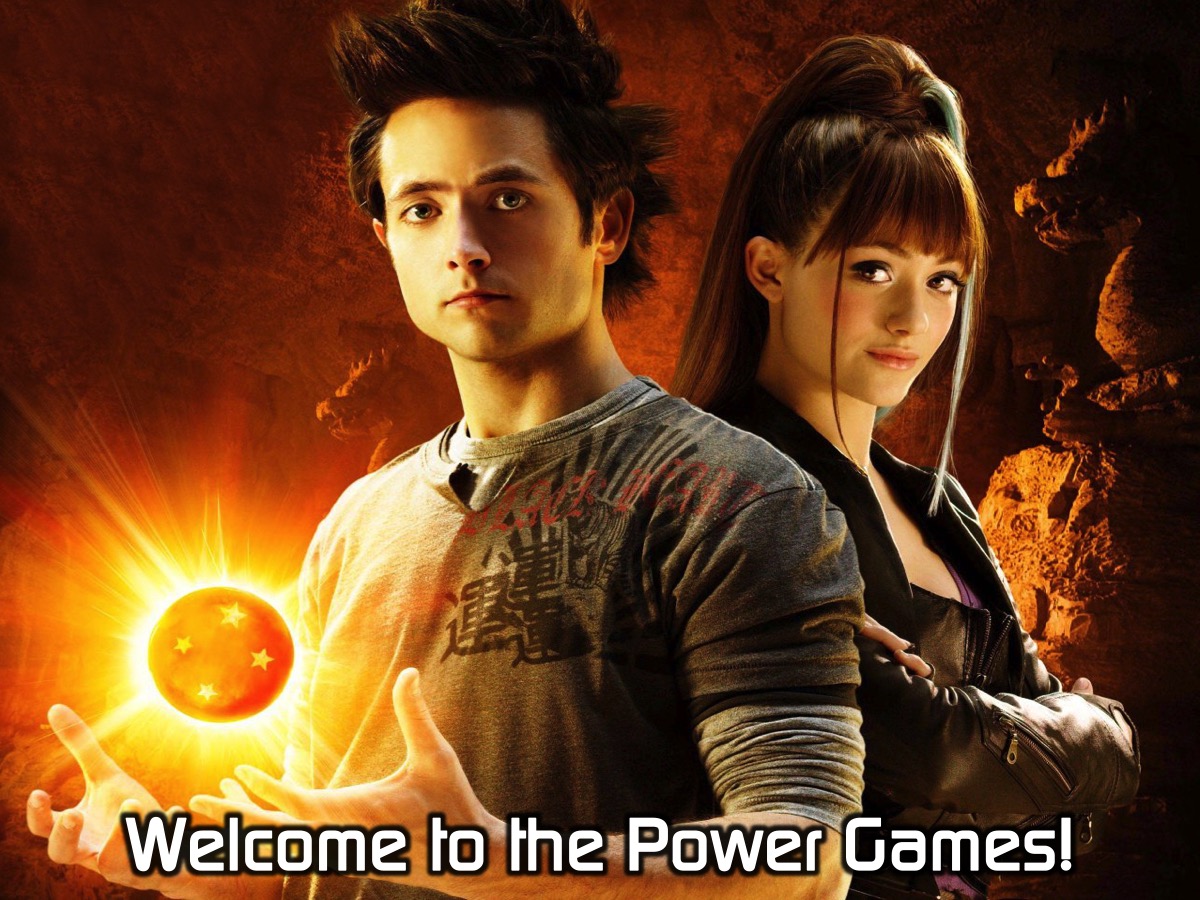 [Speaker Notes: Welcome to the Power Games!]
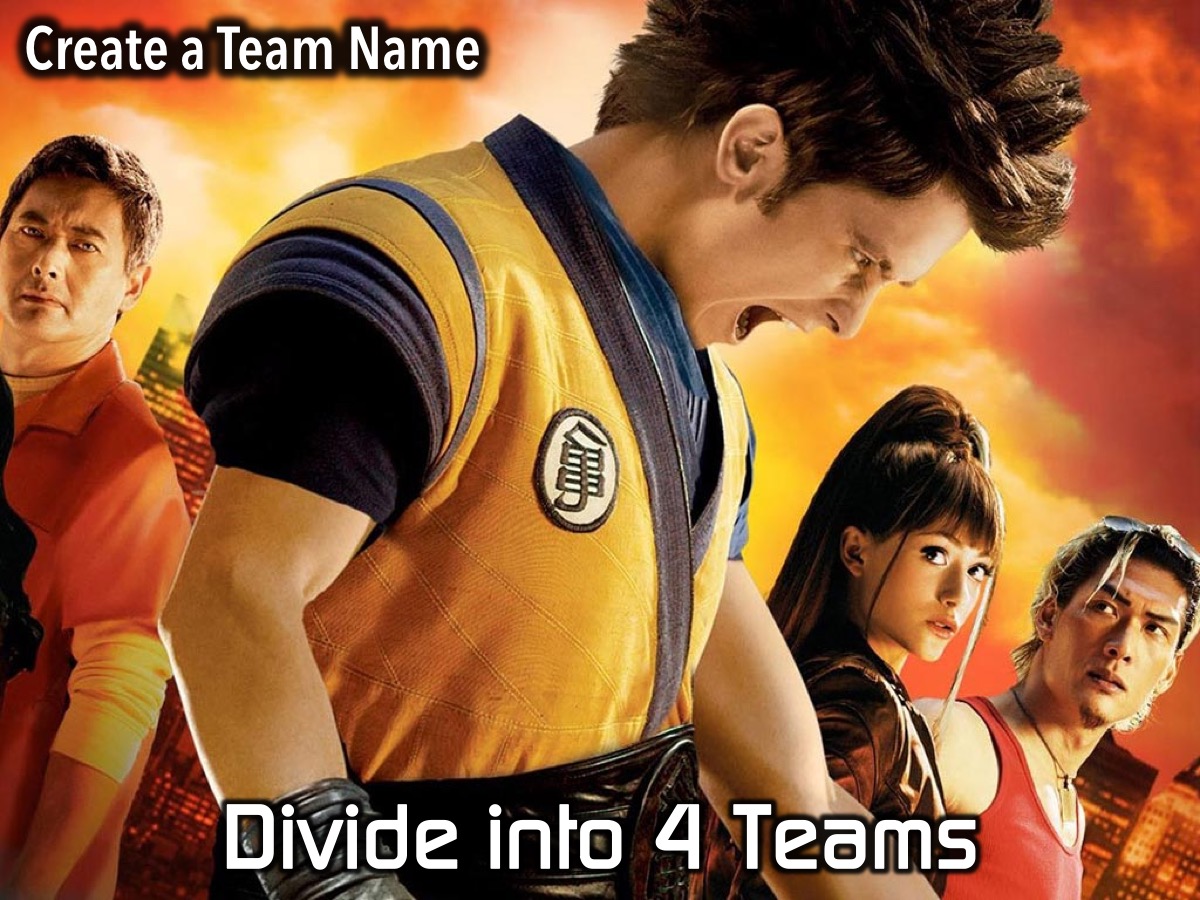 [Speaker Notes: First we are going to divide into 4 Teams and you need to give your team a name.]
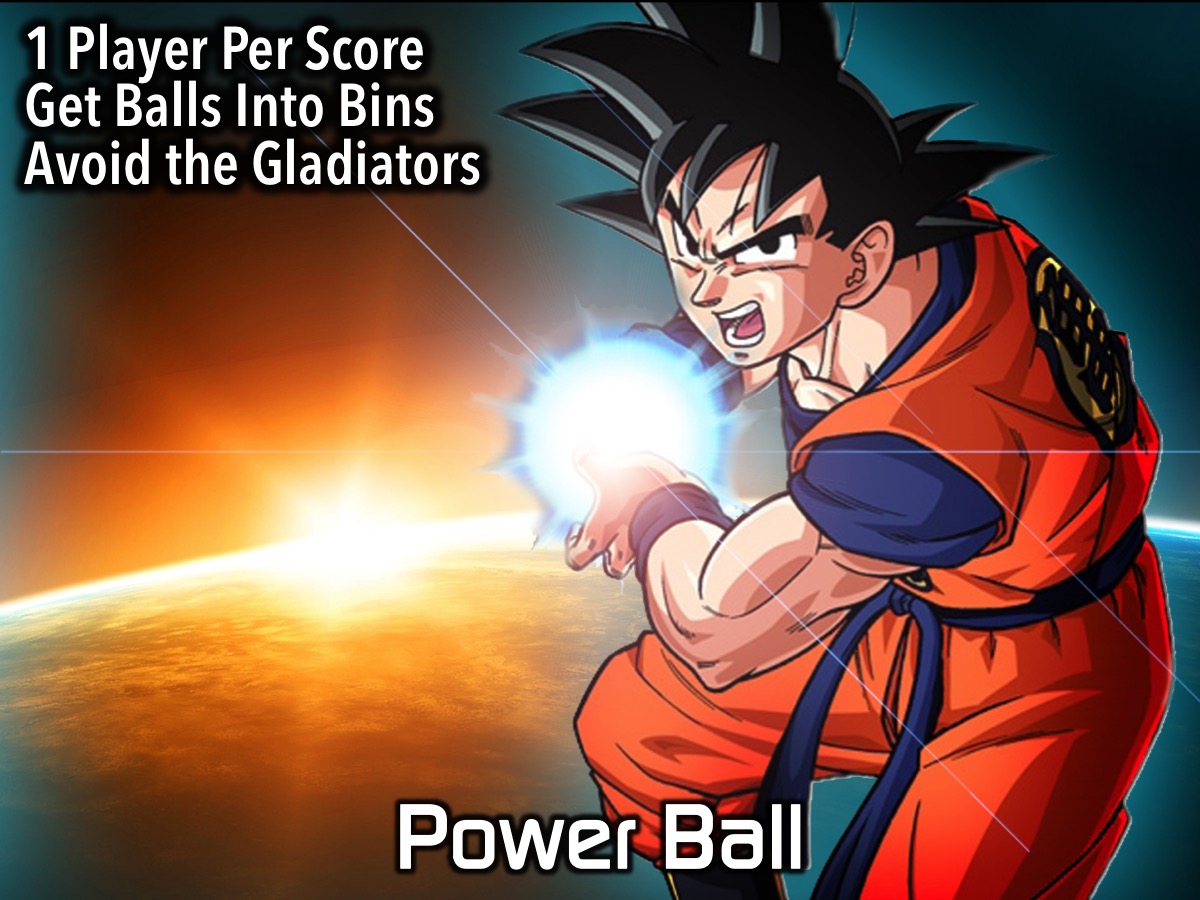 [Speaker Notes: 1. Power Ball: Two teams battle each other at a time. Team members lines up in front of their team area and they have to score points by getting balls into one of three boxes in the middle of the room - the middle basket counts for 20 points while the two outside baskets count for 10 points. The objective is to score as many times as possible within the time limit. When a person drops a ball they have to retreat to their starting line and fetch another ball. There are 3 gladiators who will try and disrupt the teams from scoring by blocking the ball, knocking it out of peoples hands or generally just getting in the way - but they are not allowed to tackle or harm the contestants. Each round lasts for 2 minutes and then scores are counted and the next two teams play each other - with the winners going head to head in a final. Play some gladiator music while the game is going. Choose gladiators who won’t kill the contestants.]
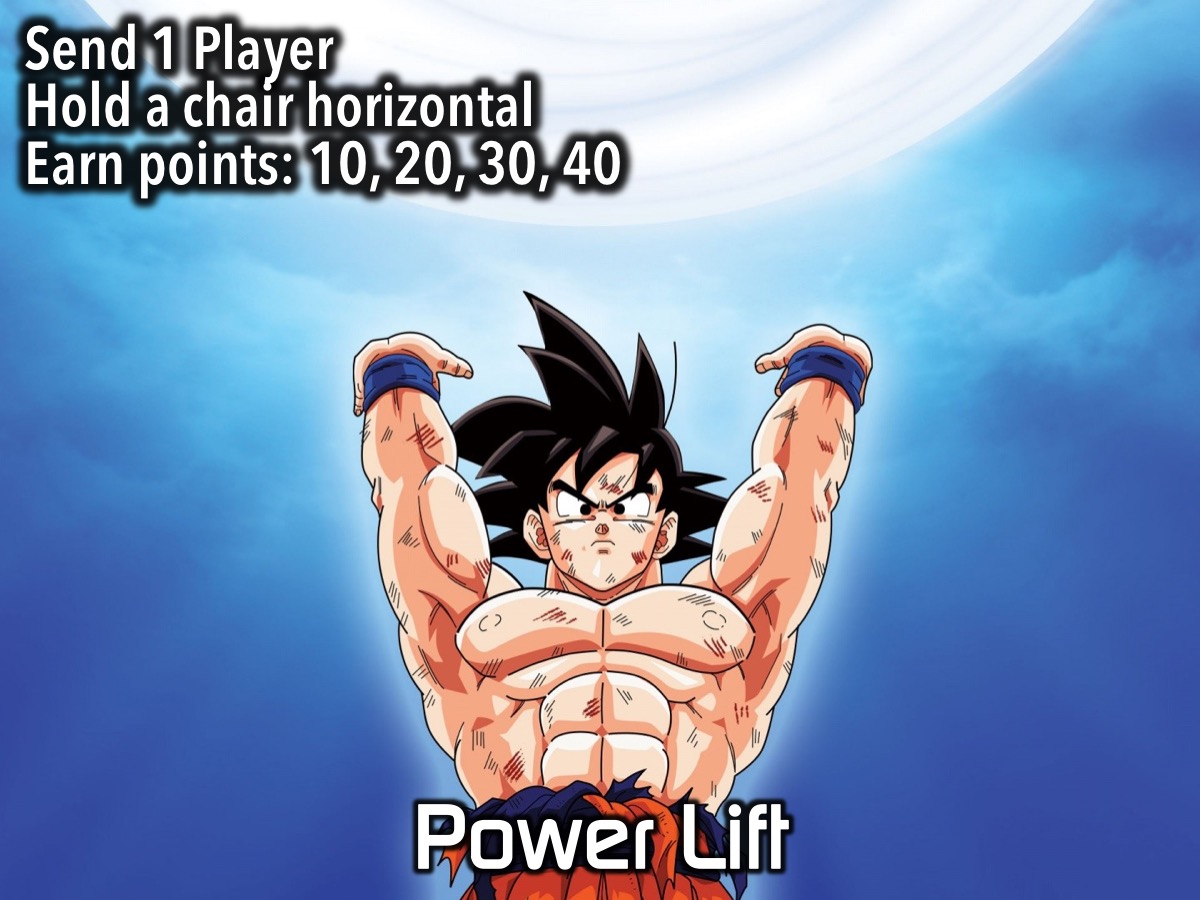 [Speaker Notes: 2. Power Lift: Each of the four teams sends one competitor to the front. They have to hold a chair with arms extended in the air. The person who drops the chair first gets 10 points for their team, the second person out gets 20 points, third gets 30 points and the winner gets 40 points!]
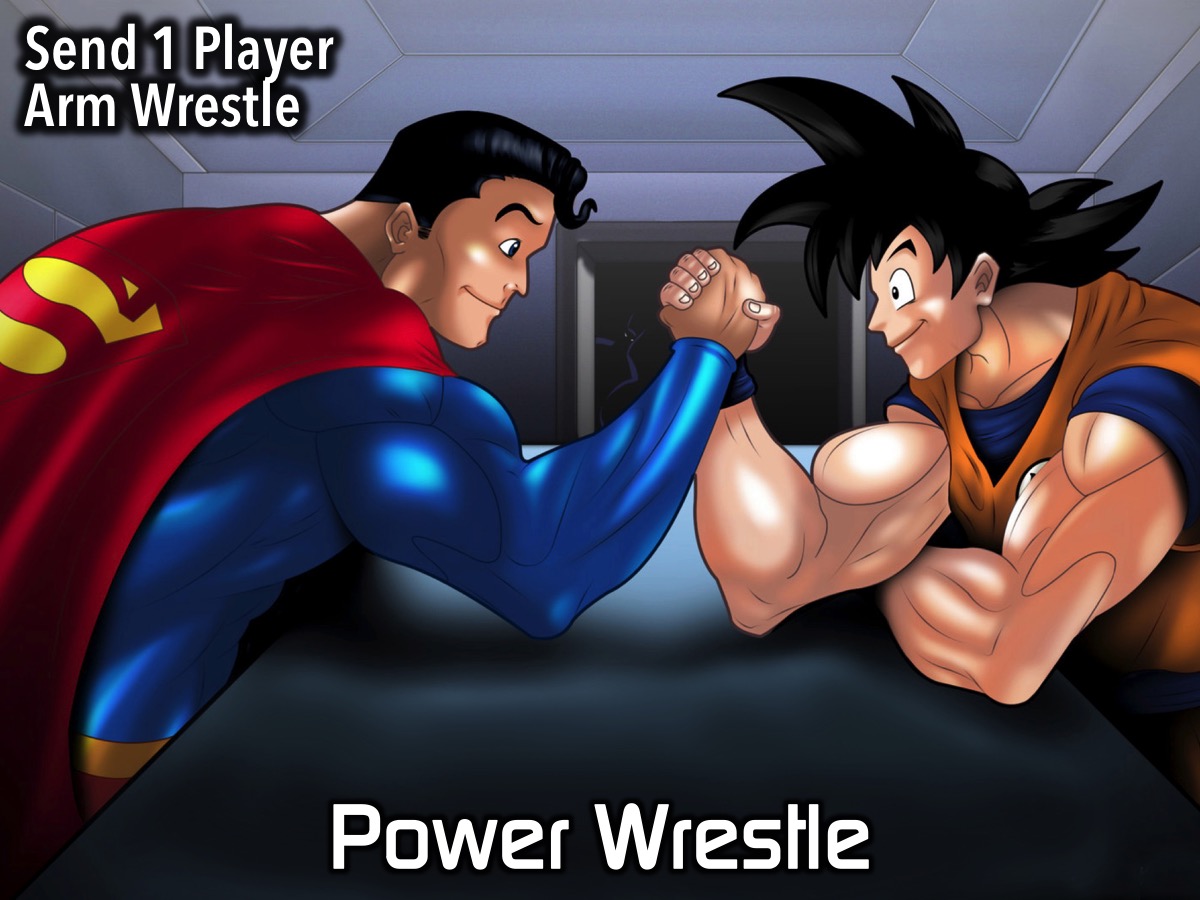 [Speaker Notes: 3. Power Wrestle: Each team sends 1 contestant to compete in an arm wrestling competition. Two teams battle it out, then the next two teams and the two winners play in the final.]
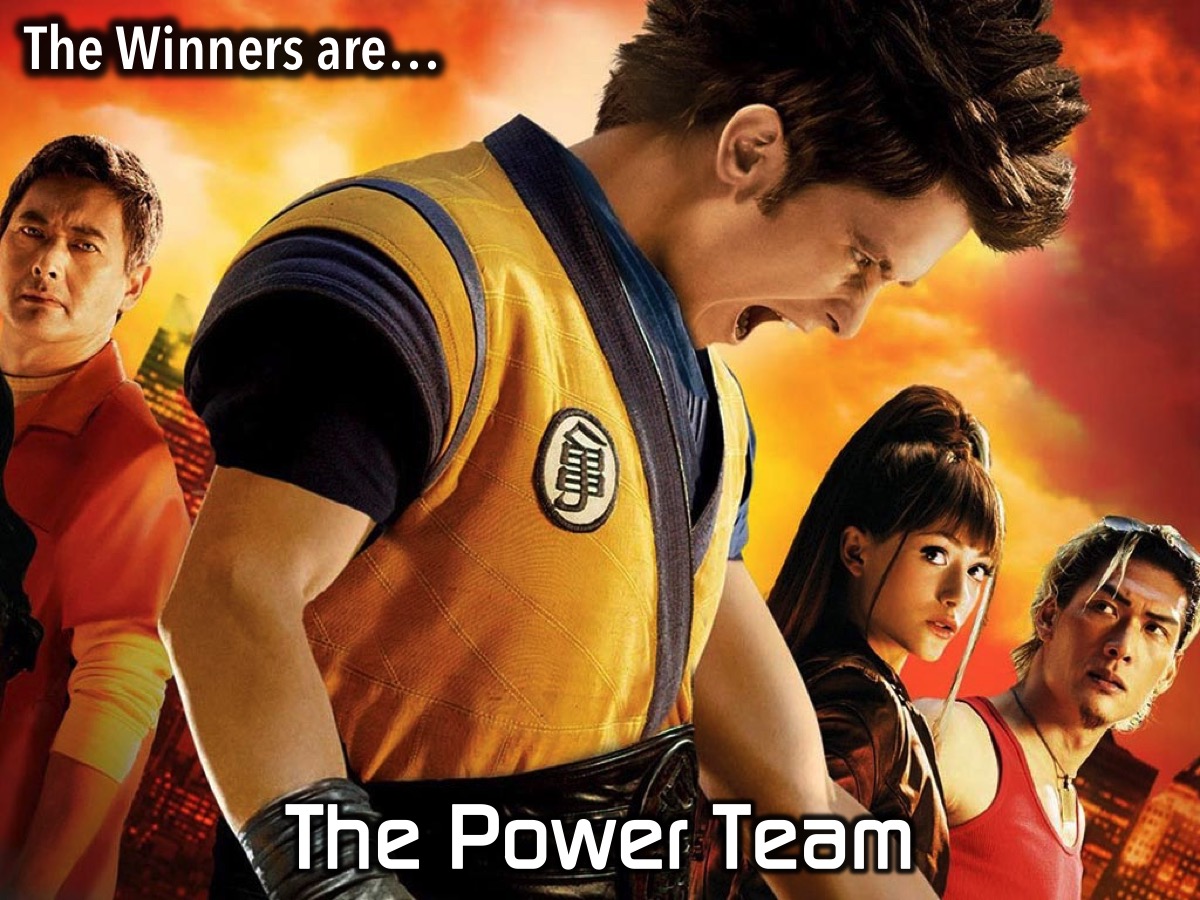 [Speaker Notes: The Winners are… Well done to our winning team they get a reward for their triumph!]
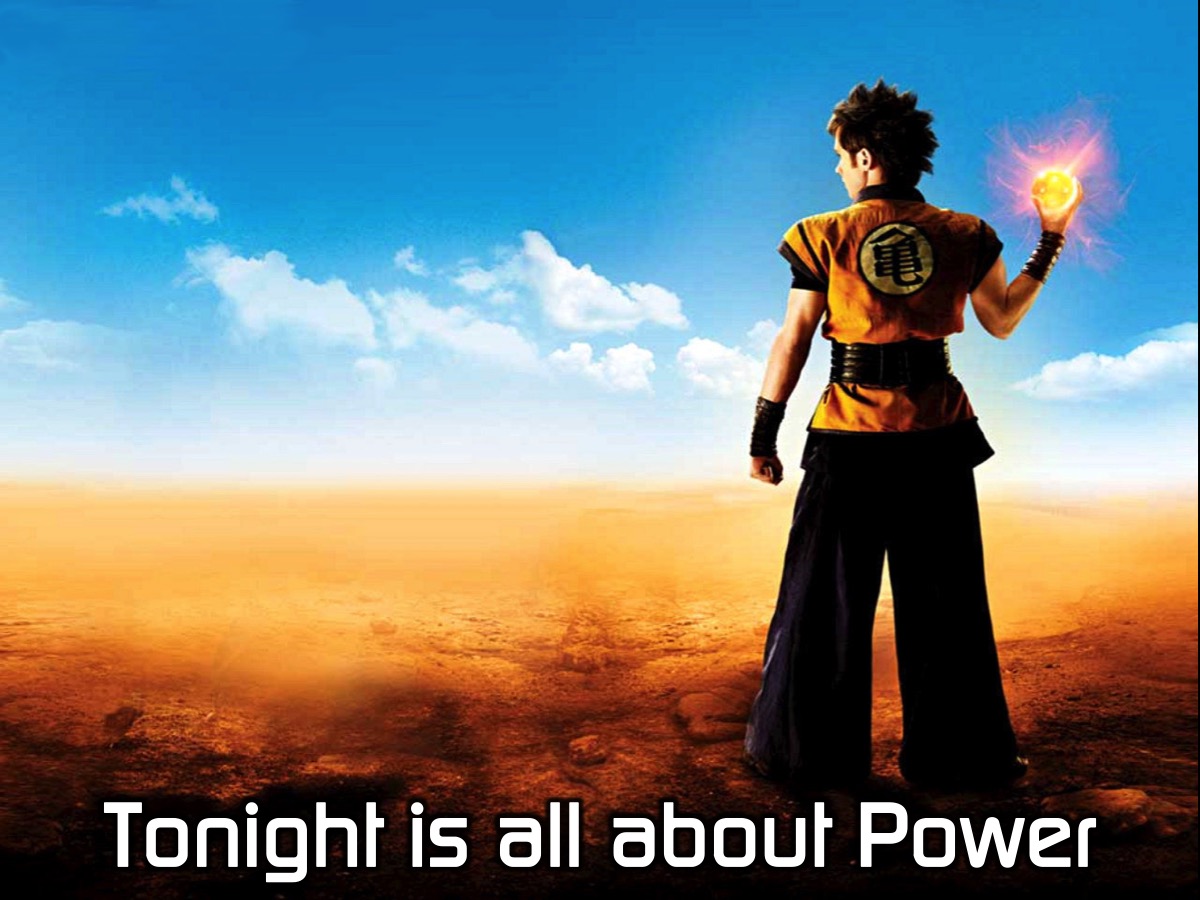 [Speaker Notes: Tonight is all about power…]
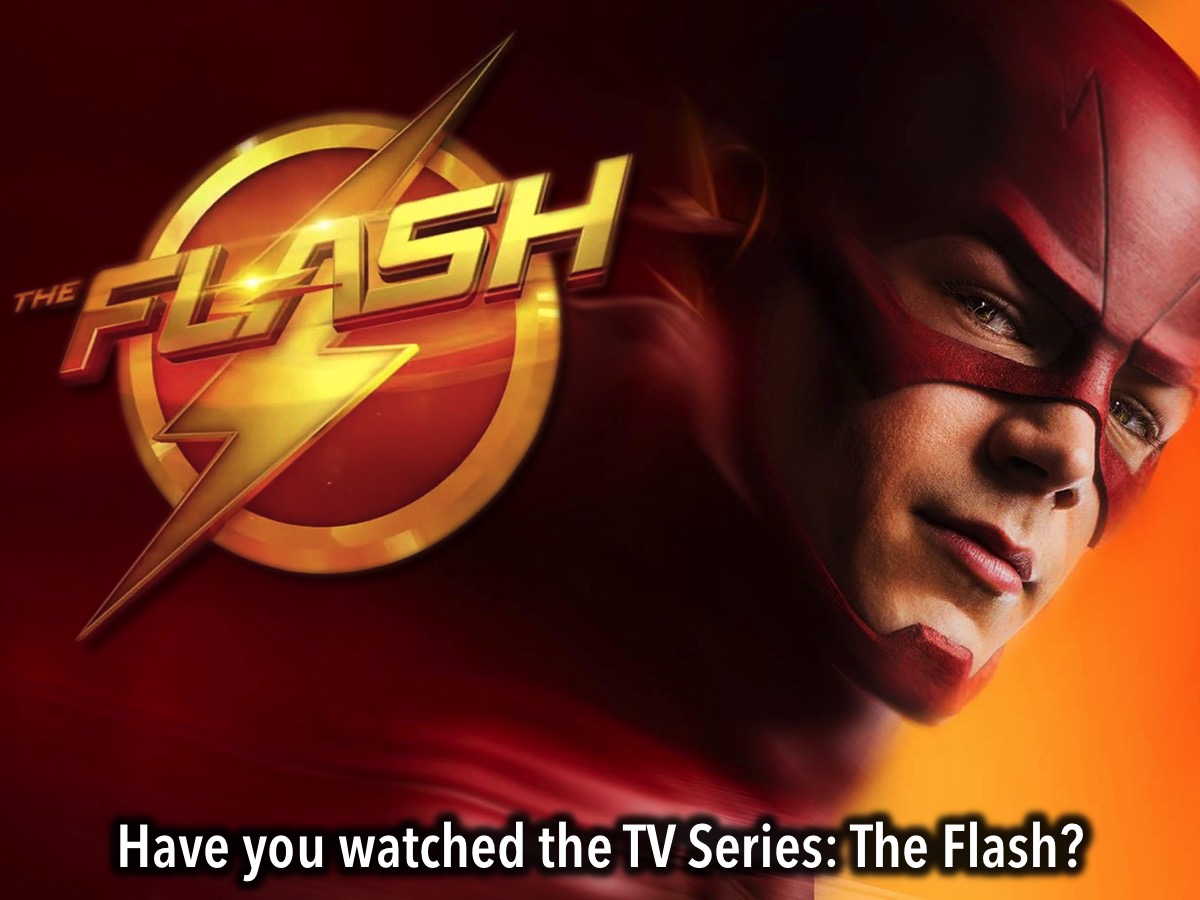 [Speaker Notes: Have any of your watched the TV series - The Flash? Here is the trailer for season 1:]
[Speaker Notes: Video: The Flash Story. An edited version of the extended trailer for the Flash TV series. Get it on YouTube at: https://www.youtube.com/watch?v=Yj0l7iGKh8g]
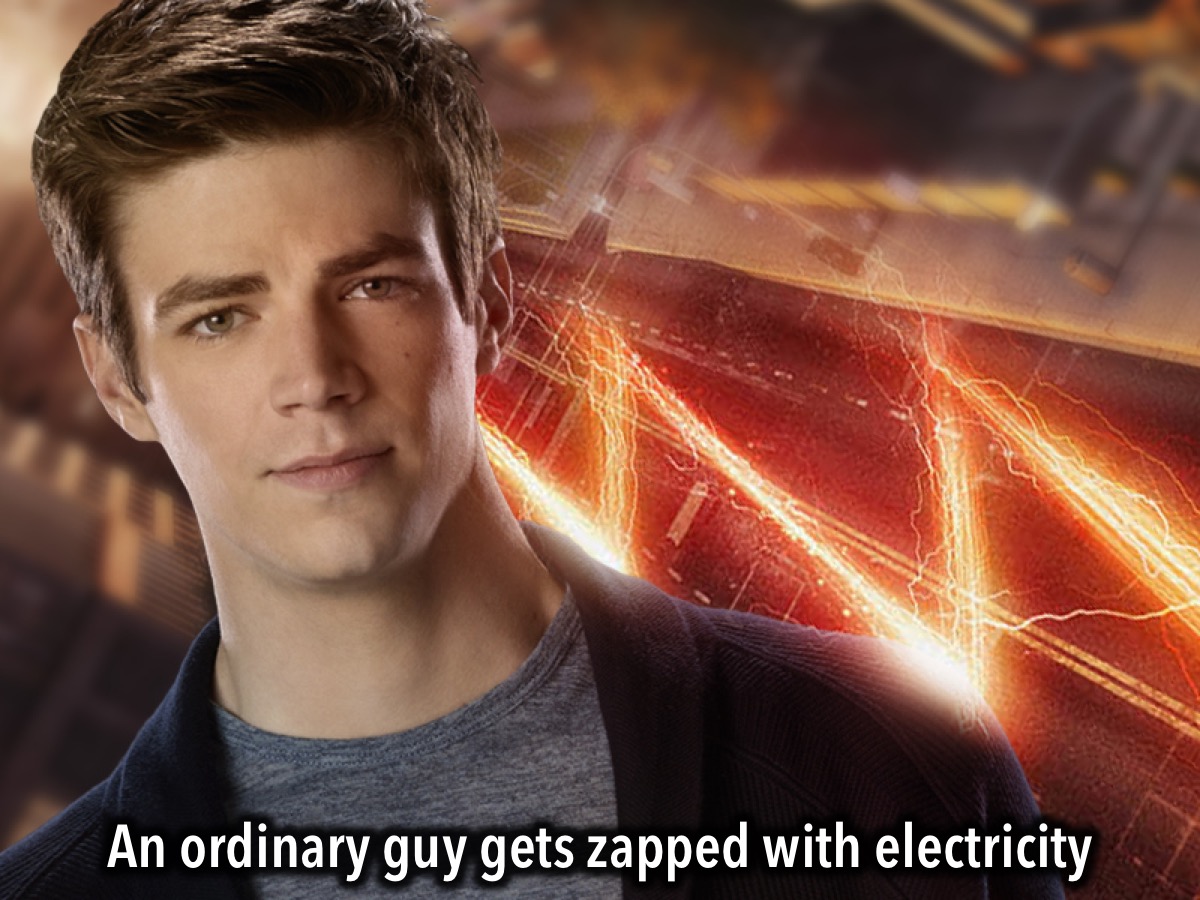 [Speaker Notes: An ordinary guy gets zapped with electricity]
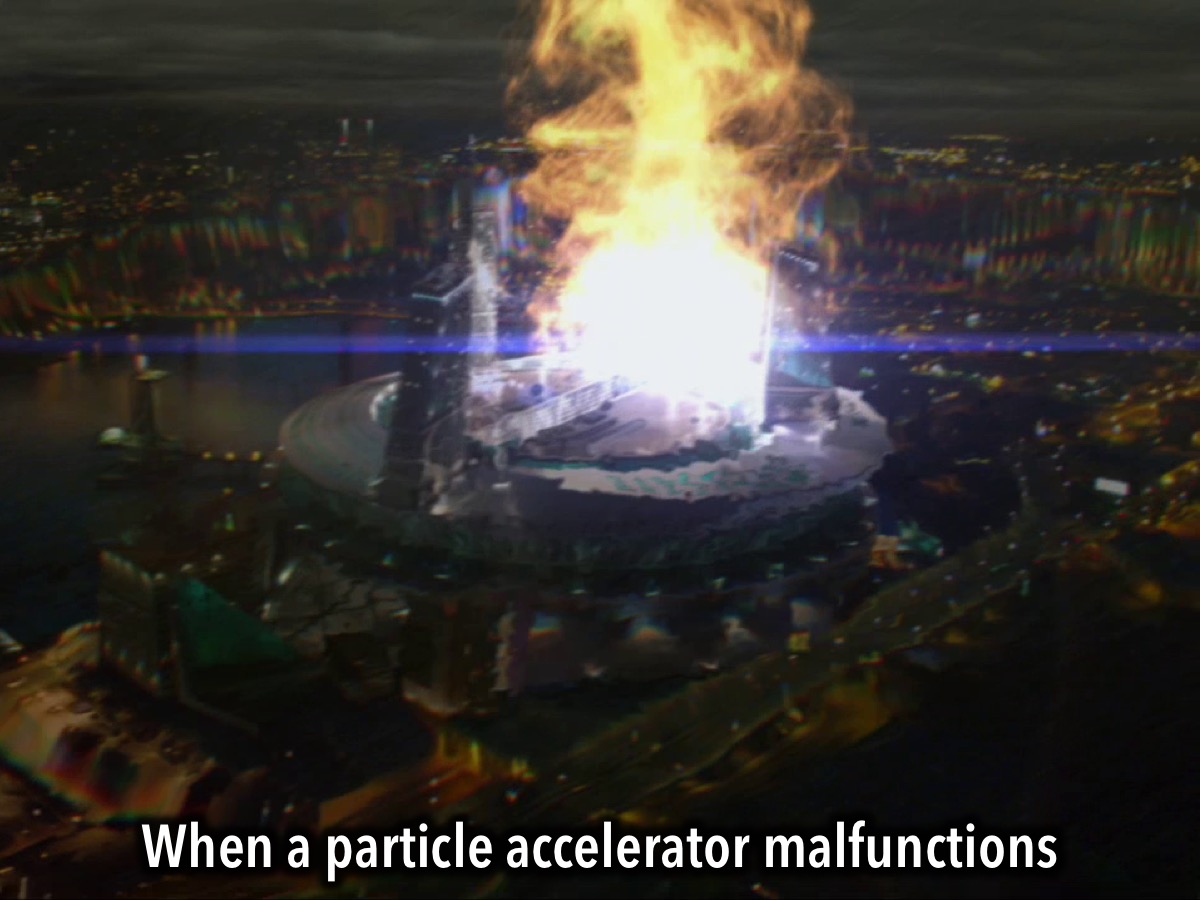 [Speaker Notes: When a particle accelerator malfunctions]
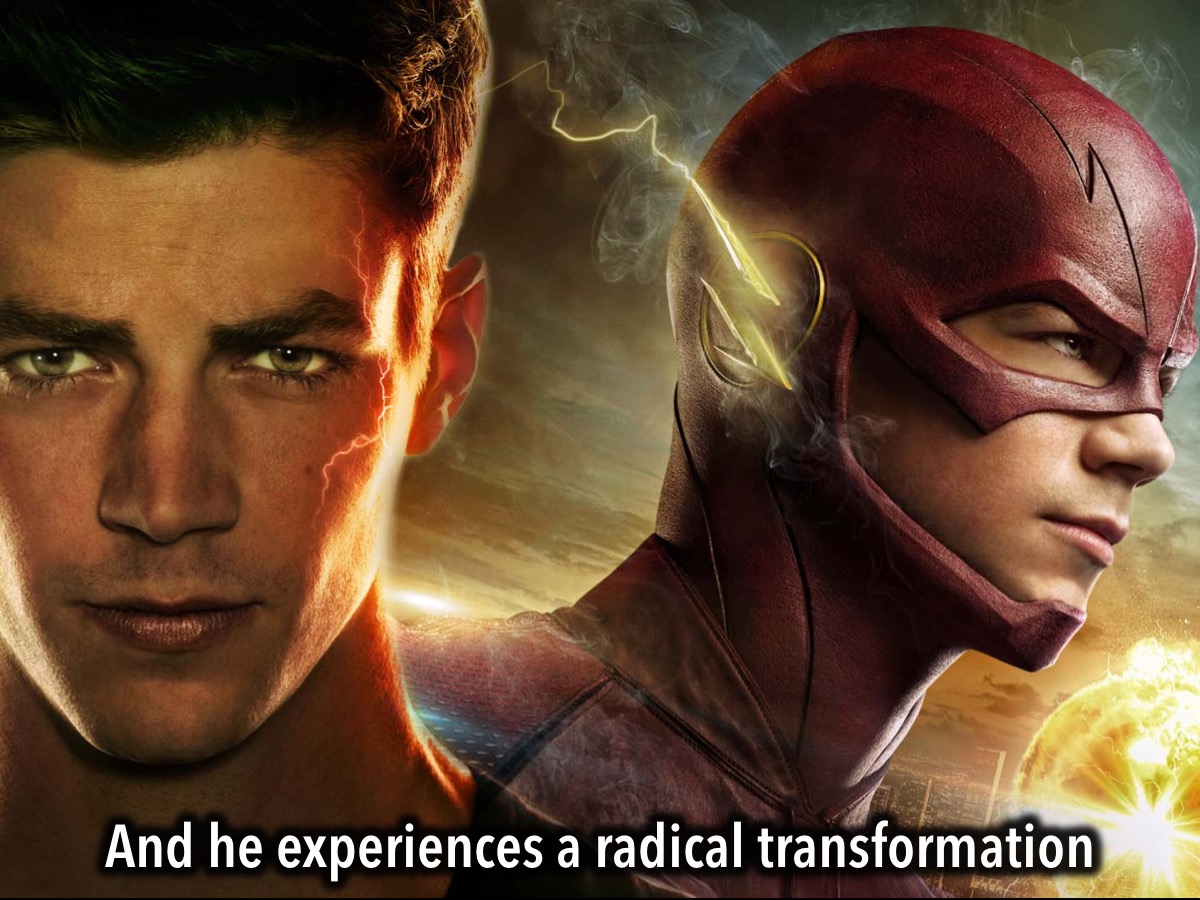 [Speaker Notes: And he experiences a radical transformation]
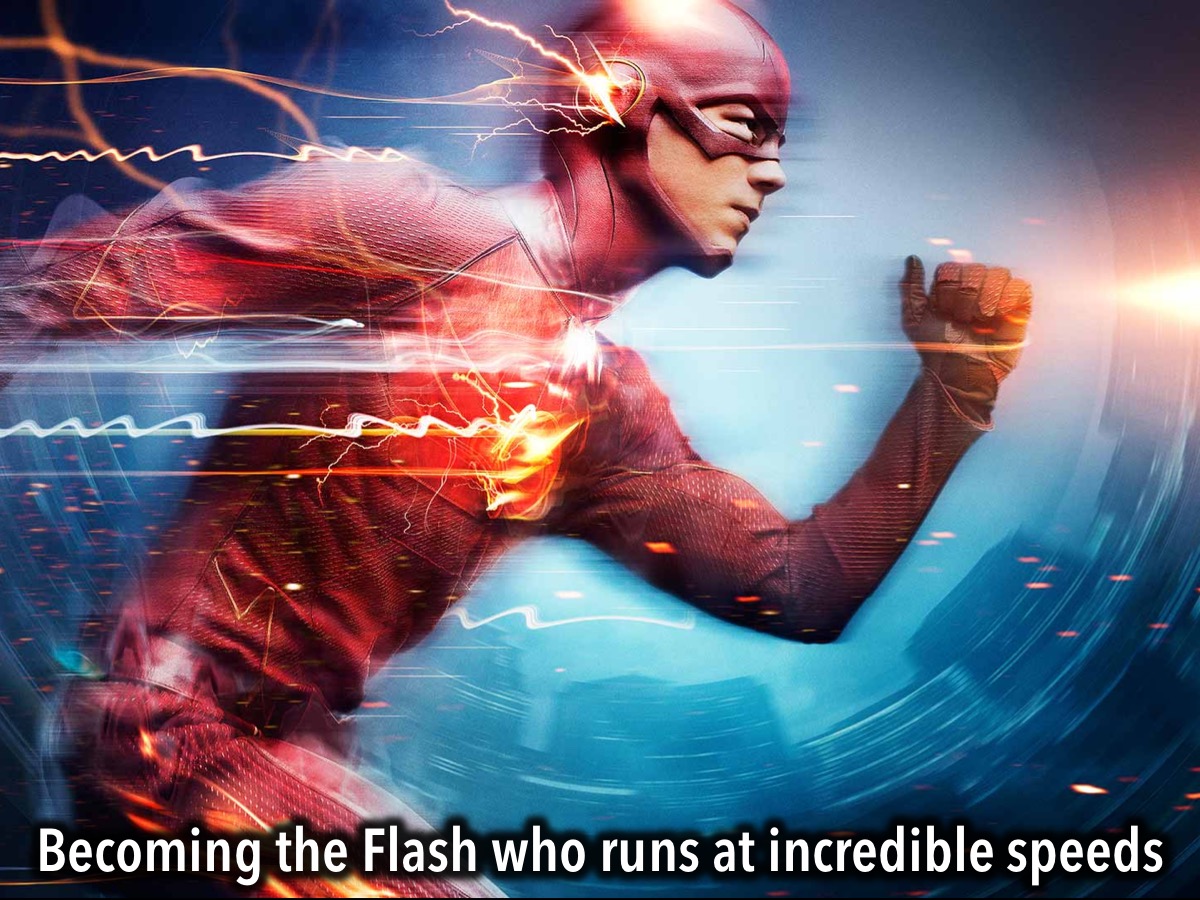 [Speaker Notes: Becoming the Flash who runs at incredible speeds]
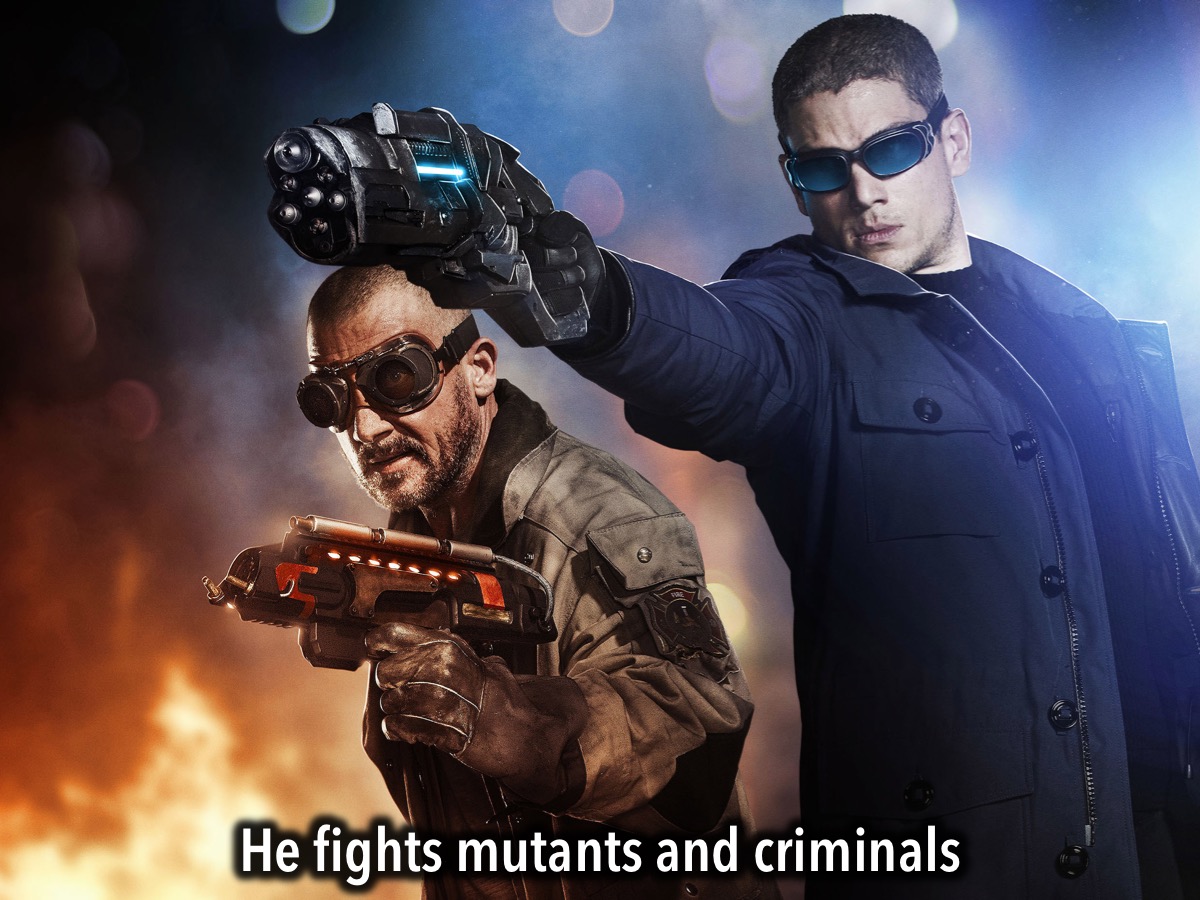 [Speaker Notes: And he fights mutants and criminals]
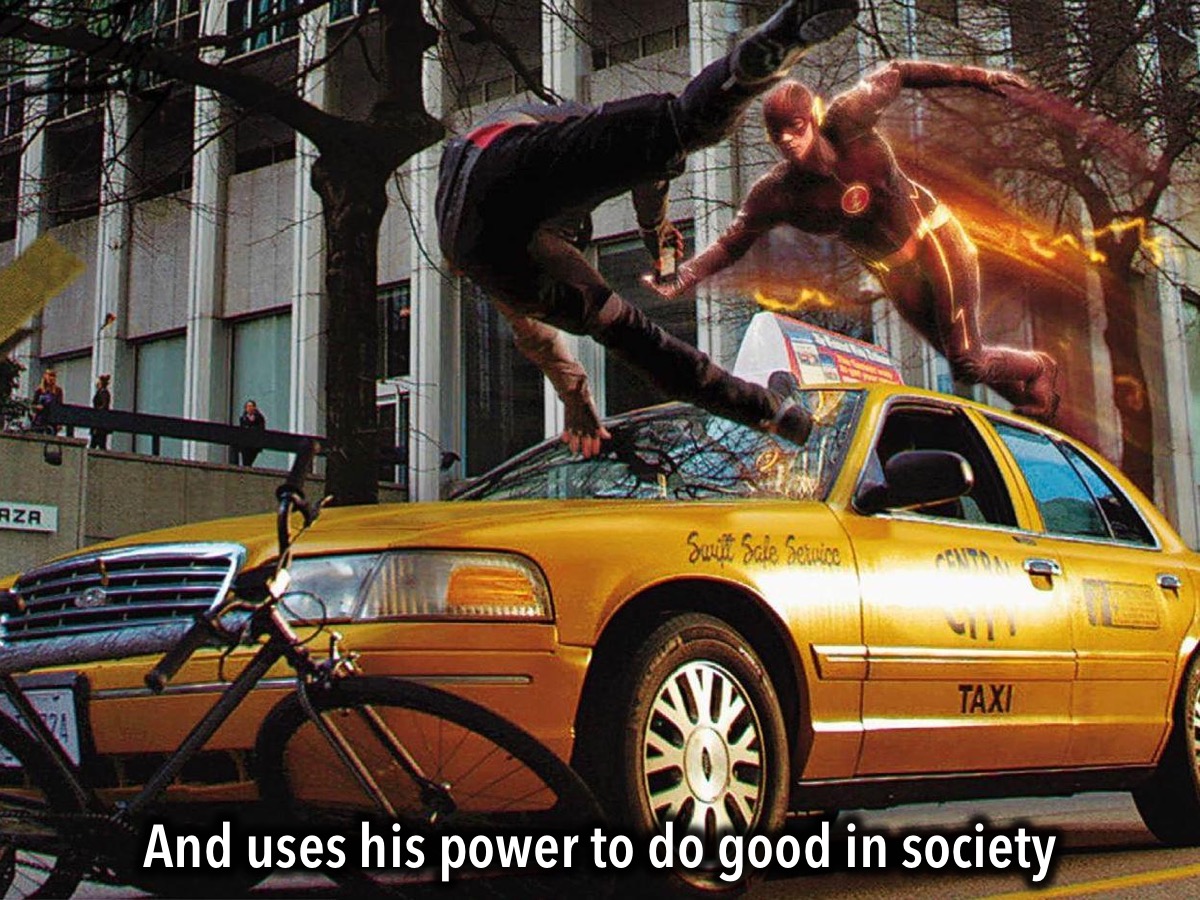 [Speaker Notes: And uses his power to do good in society]
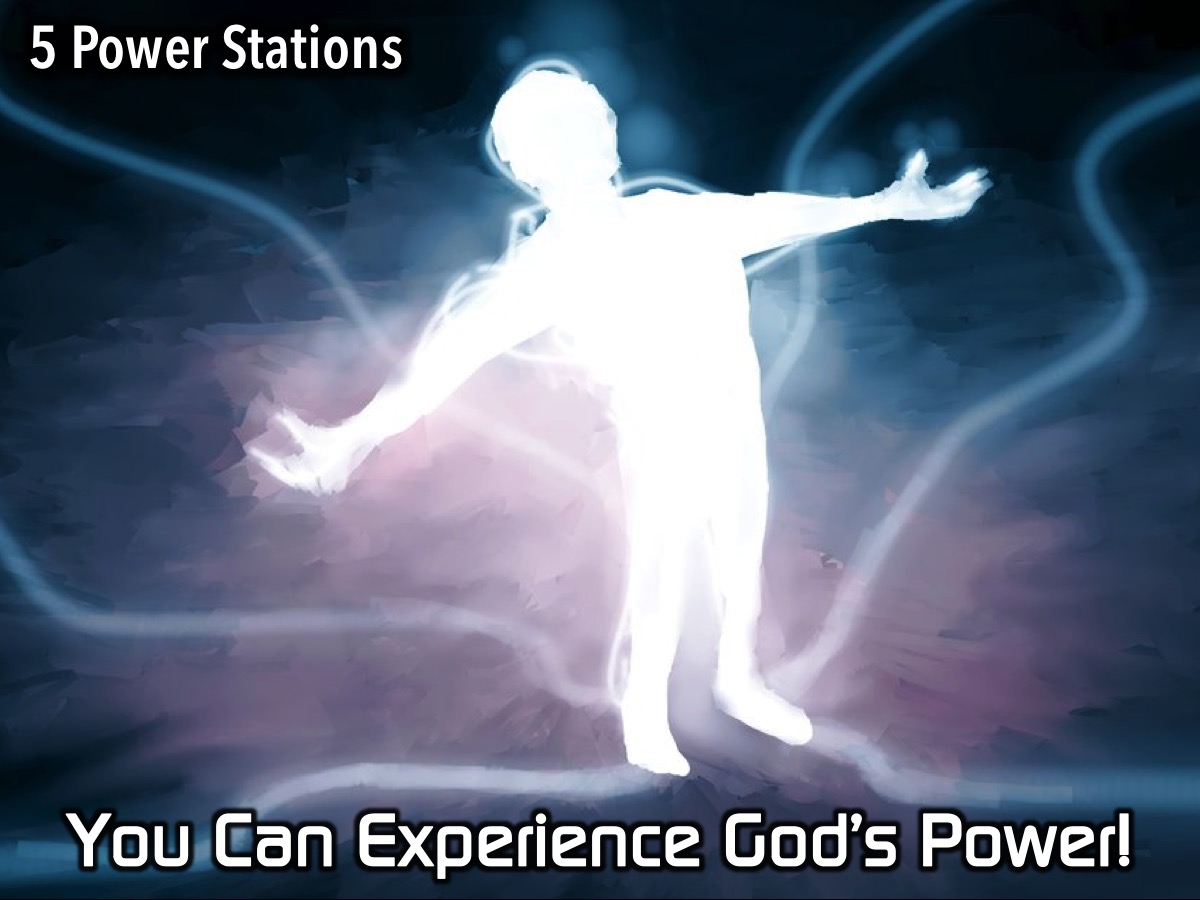 [Speaker Notes: You Can Experience God’s Power! Tonight we have the opportunity to experience God’s power. We have set up 5 Power Stations around the room - places you can visit and have someone pray for you to experience God in that area. The five power stations are:]
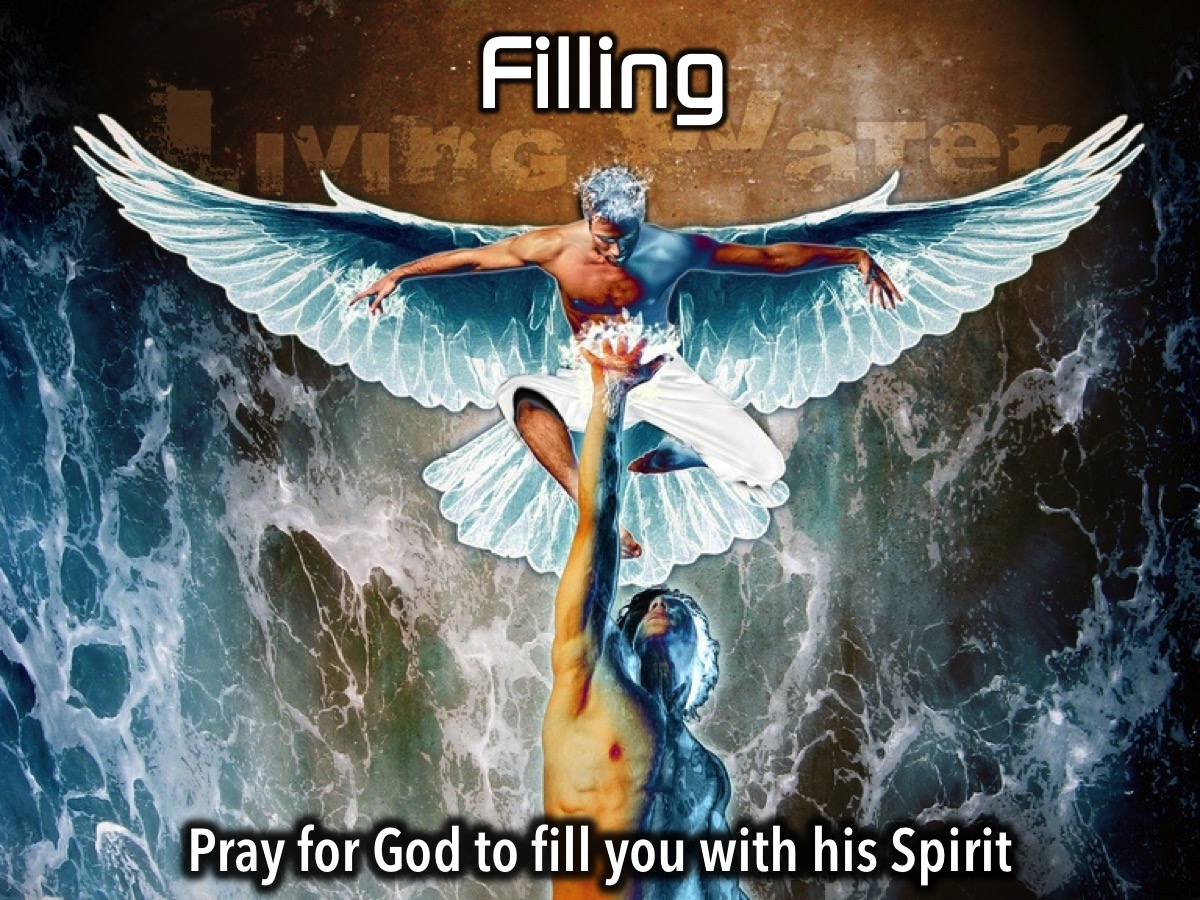 [Speaker Notes: 1. Filling. At this station someone will pray for God to fill you with his Spirit.]
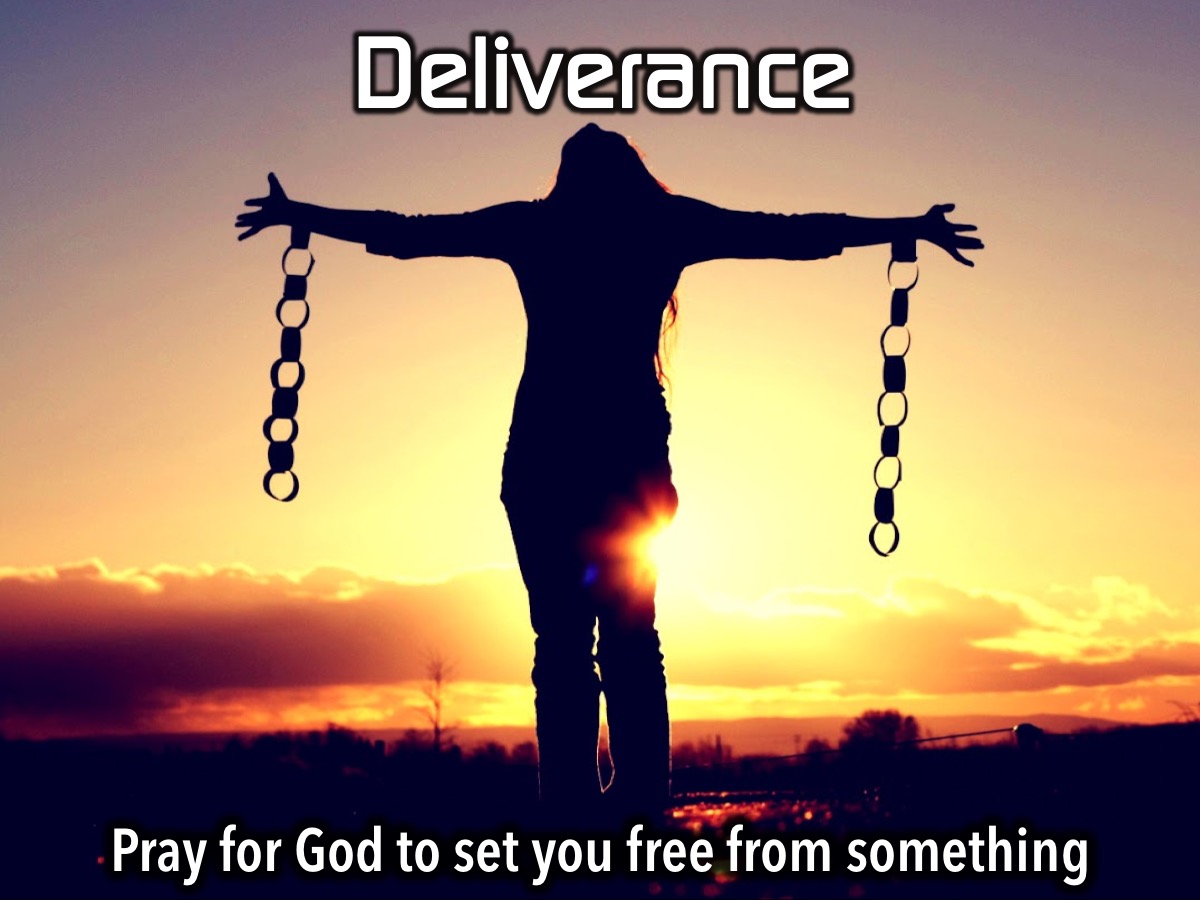 [Speaker Notes: 2. Deliverance. At this station someone will pray for God to set you free from something.]
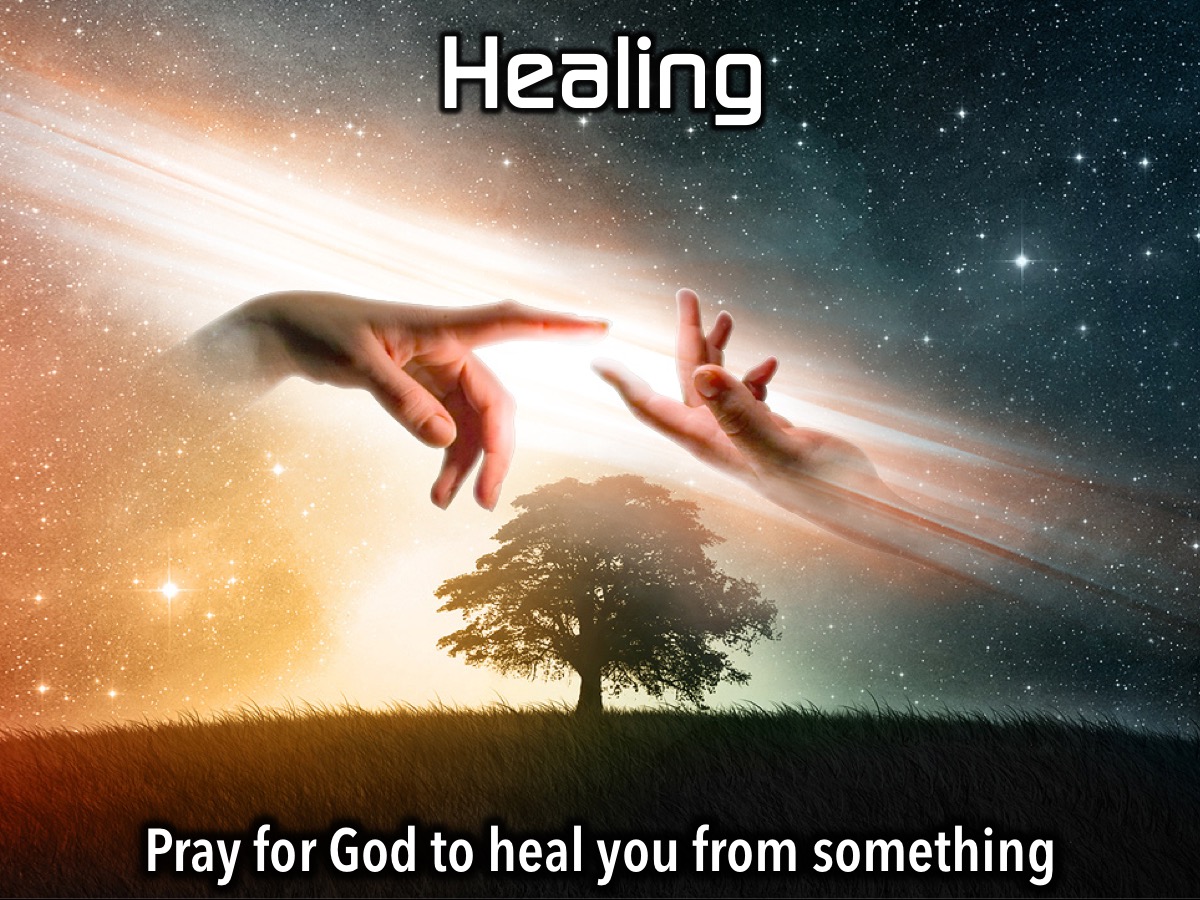 [Speaker Notes: 3. Healing. At this station someone will pray for God to heal you from something.]
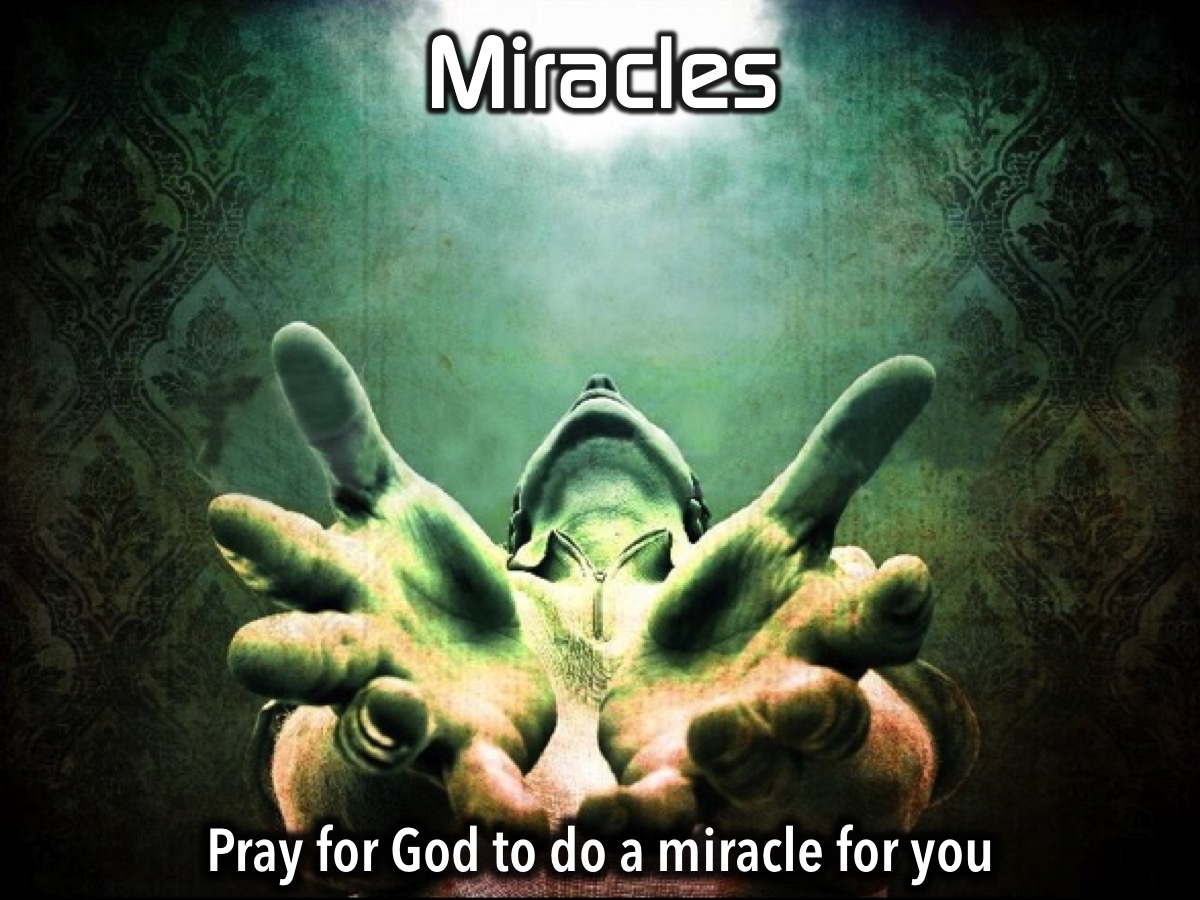 [Speaker Notes: 4. Miracles. At this station someone will pray for God to do a miracle for you.]
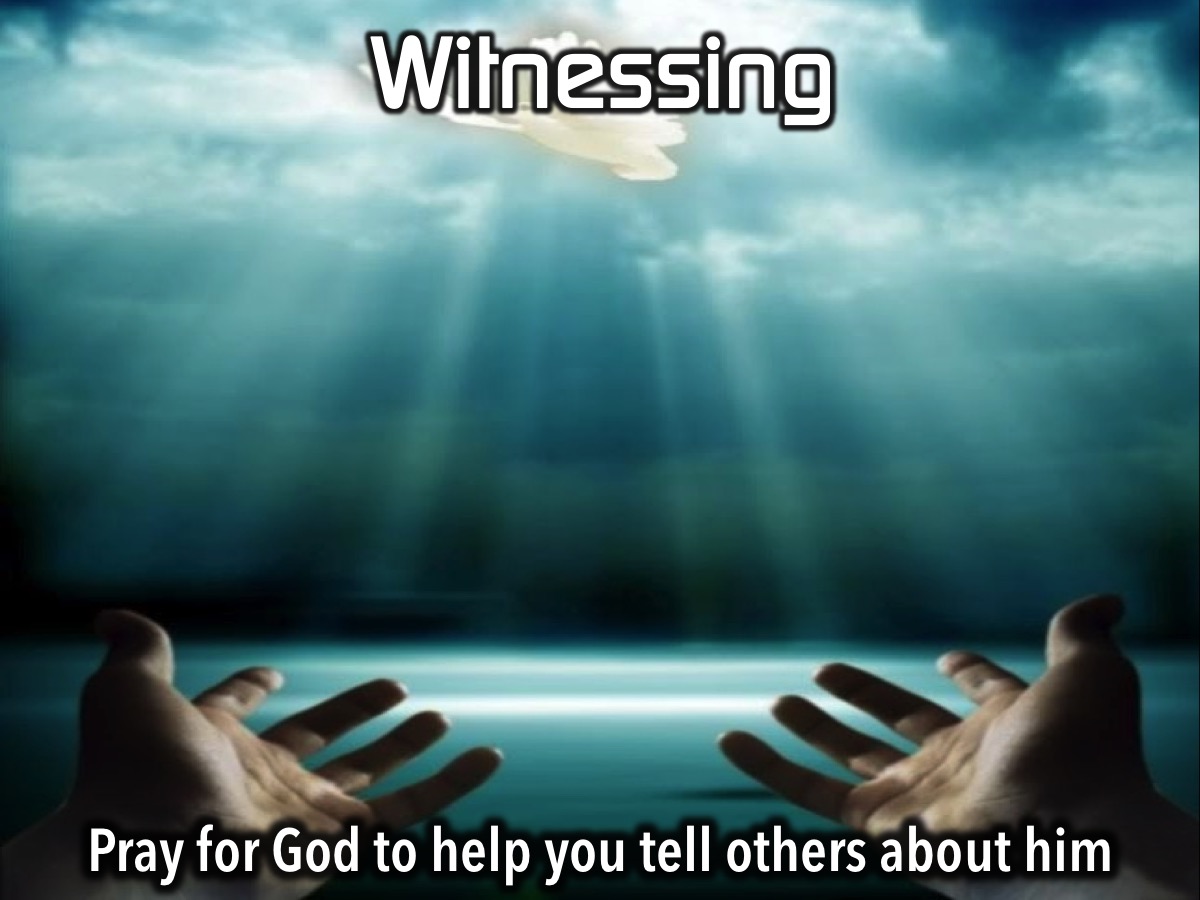 [Speaker Notes: 5. Witnessing. At this station someone will pray for God to help you tell others about him.]
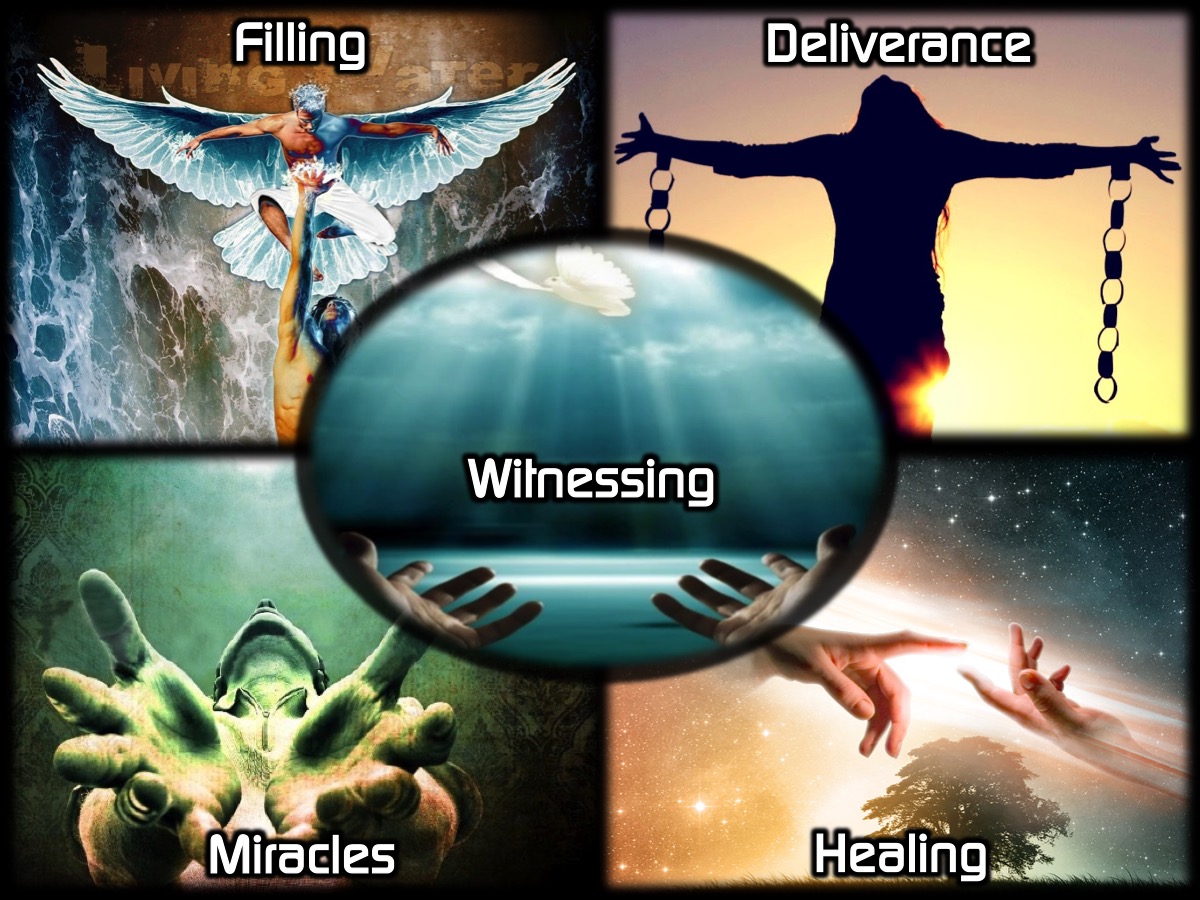 [Speaker Notes: Enjoy the Power Stations - you can visit more than one if time allows.]
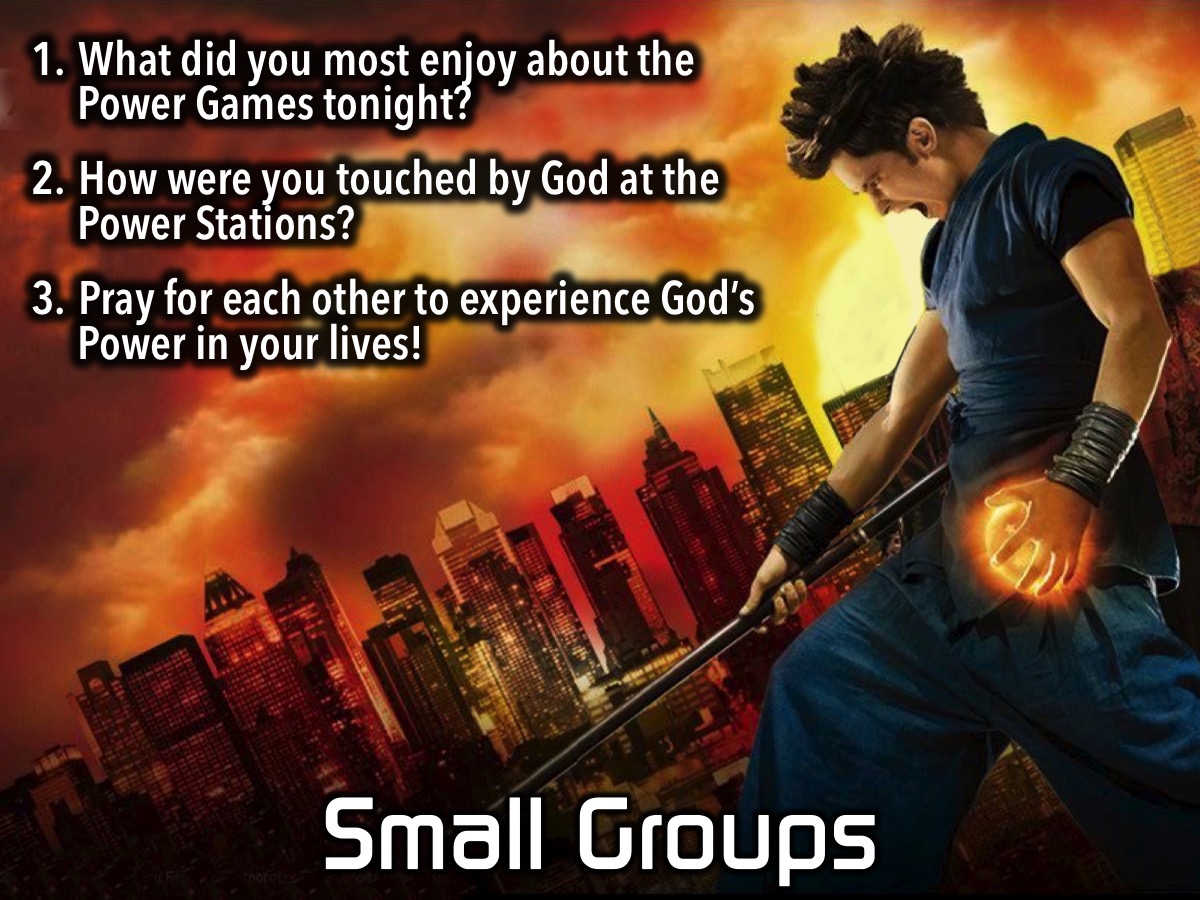 [Speaker Notes: Small Groups. Here are the questions for our small group time: (1) What did you most enjoy about the Power Games tonight? (2) How were you touched by God at the Power Stations? (3) Pray for each other to experience God’s Power in their lives!]
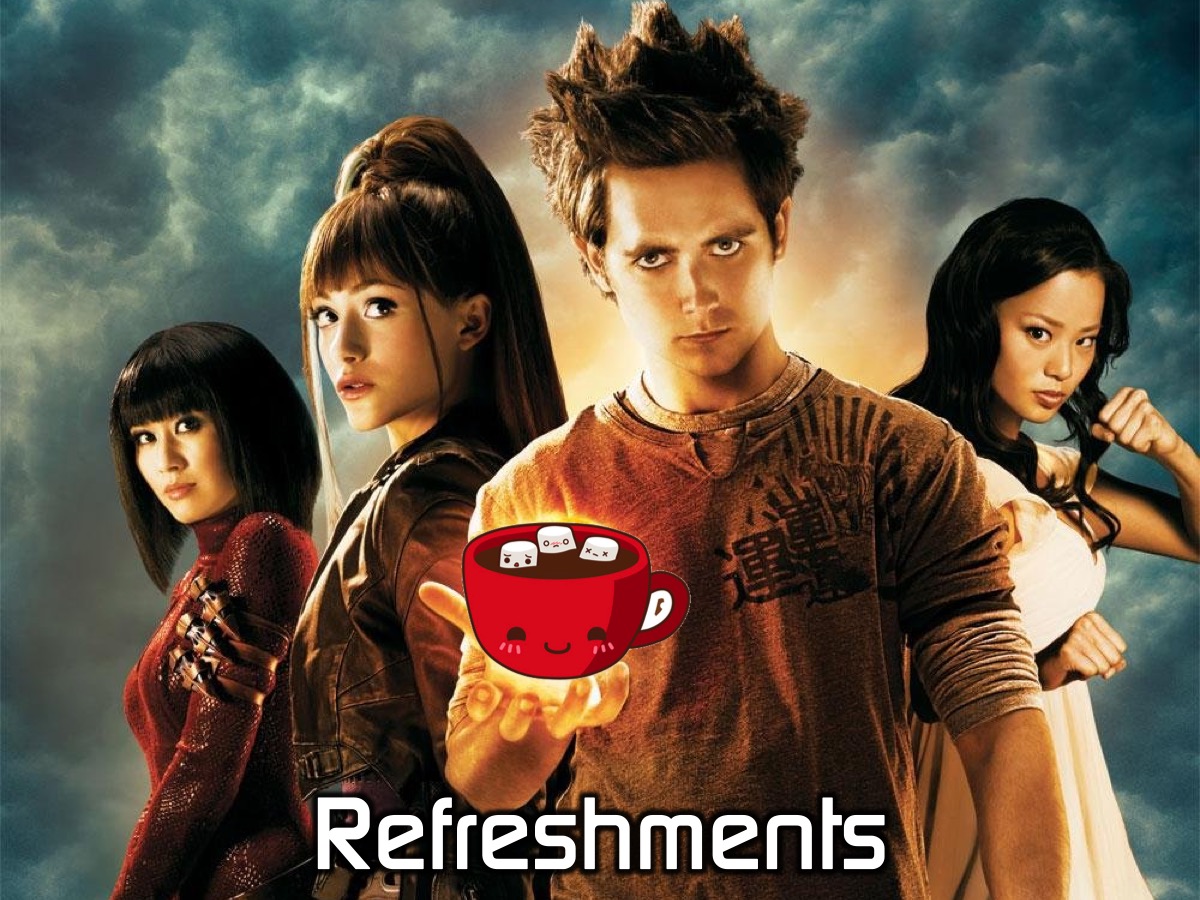 [Speaker Notes: It is time for Refreshments.]